LO: Rationalise 
the Denominator
To rationalise the denominator
you make sure the denominator 
does not contain a surd.
Not Rationalised
Rationalised
Rationalised or Not?
Rationalised
Rationalised or Not?
Not Rationalised
Rationalised or Not?
Not Rationalised
Rationalised or Not?
Not Rationalised
Rationalised or Not?
Rationalised
Rationalised or Not?
Rationalised
The key to making a surd disappear!
Multiply a surd by itself.
Multiply the fractions together.
Is this the correct multiplier
to rationalise the denominator?
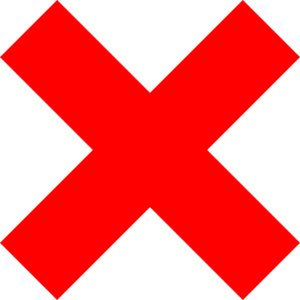 Is this the correct multiplier
to rationalise the denominator?
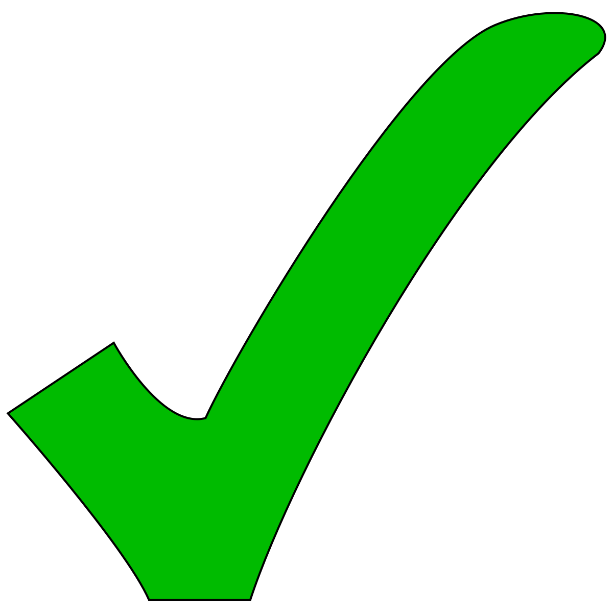 Is this the correct multiplier
to rationalise the denominator?
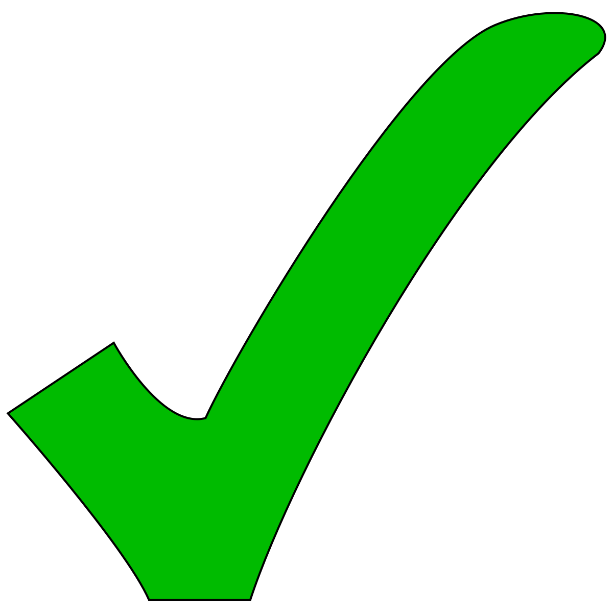 Is this the correct multiplier
to rationalise the denominator?
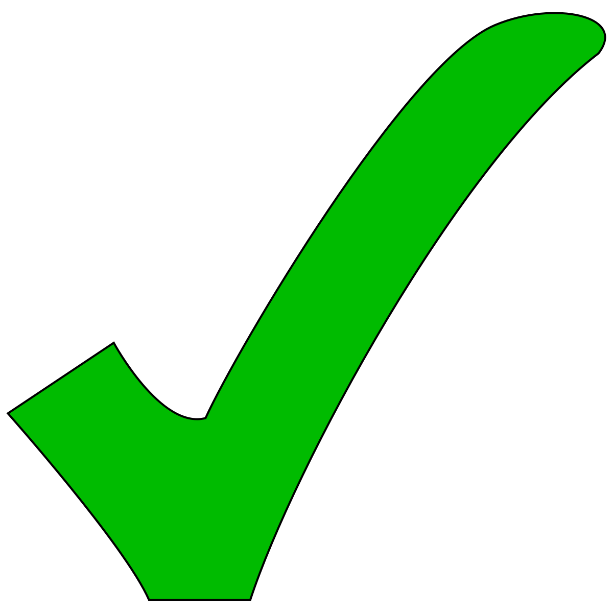 Is this the correct multiplier
to rationalise the denominator?
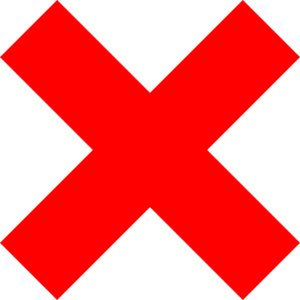 Rationalise the Denominator
Rationalise the Denominator
Rationalise the Denominator
Rationalise the Denominator
What is the multiplier
for a fraction like this?
The key to making surds disappear!
The surds have disappeared!
The key to making a surds disappear!
The surds have disappeared!
Is this the correct multiplier
to rationalise the denominator?
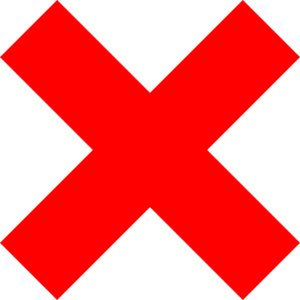 Is this the correct multiplier
to rationalise the denominator?
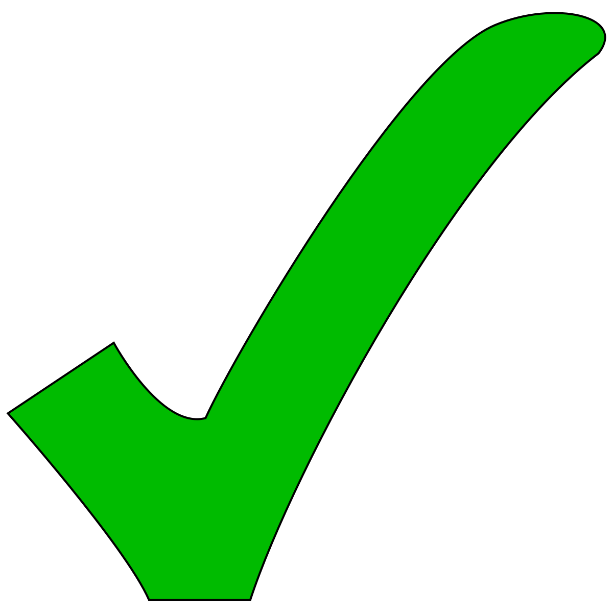 Is this the correct multiplier
to rationalise the denominator?
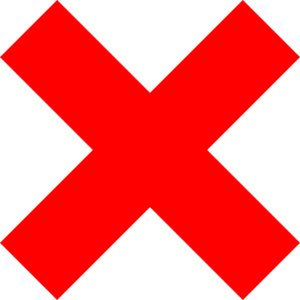 Is this the correct multiplier
to rationalise the denominator?
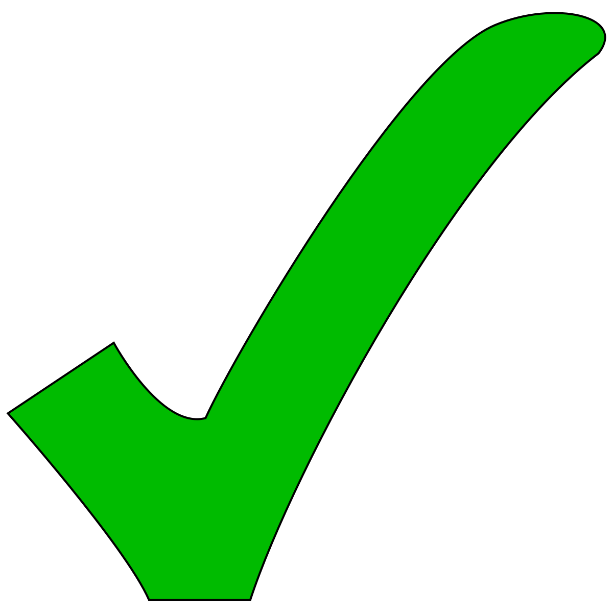 Is this the correct multiplier
to rationalise the denominator?
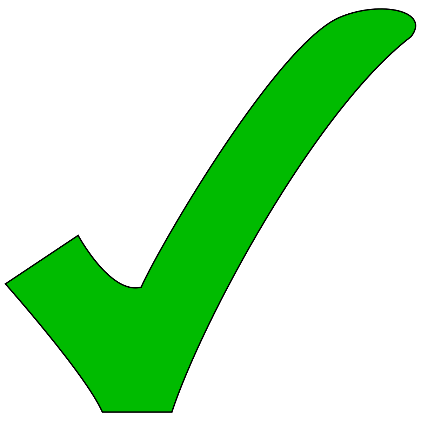 Rationalise the Denominator
Rationalise the Denominator
Rationalise the Denominator